Technical Experts Roundtable
Calvin Cornish Jr., Johnson Controls Inc.

Art Burton, AMB Renewable Energy
Dan Curley,  Ameresco
Jenny Maltas, Veregy
Tomás de'Medici, Reactivate
Aditi Desai, Voltpost
Reducing The Worlds Carbon Foot Print One Step At A Time
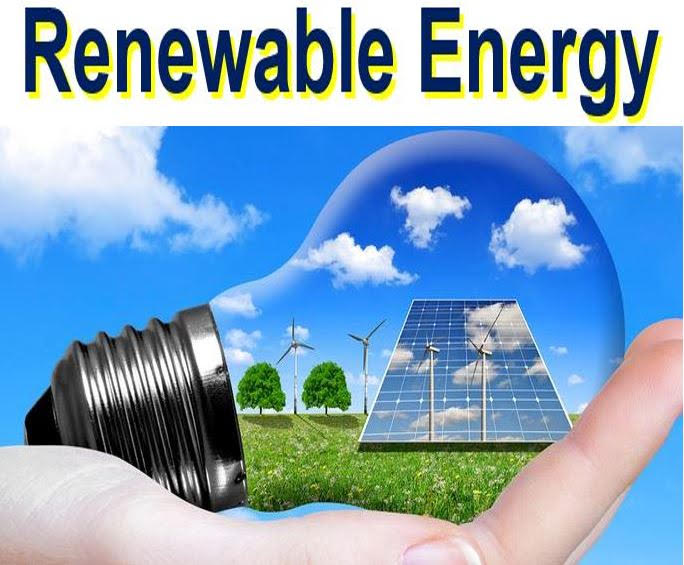 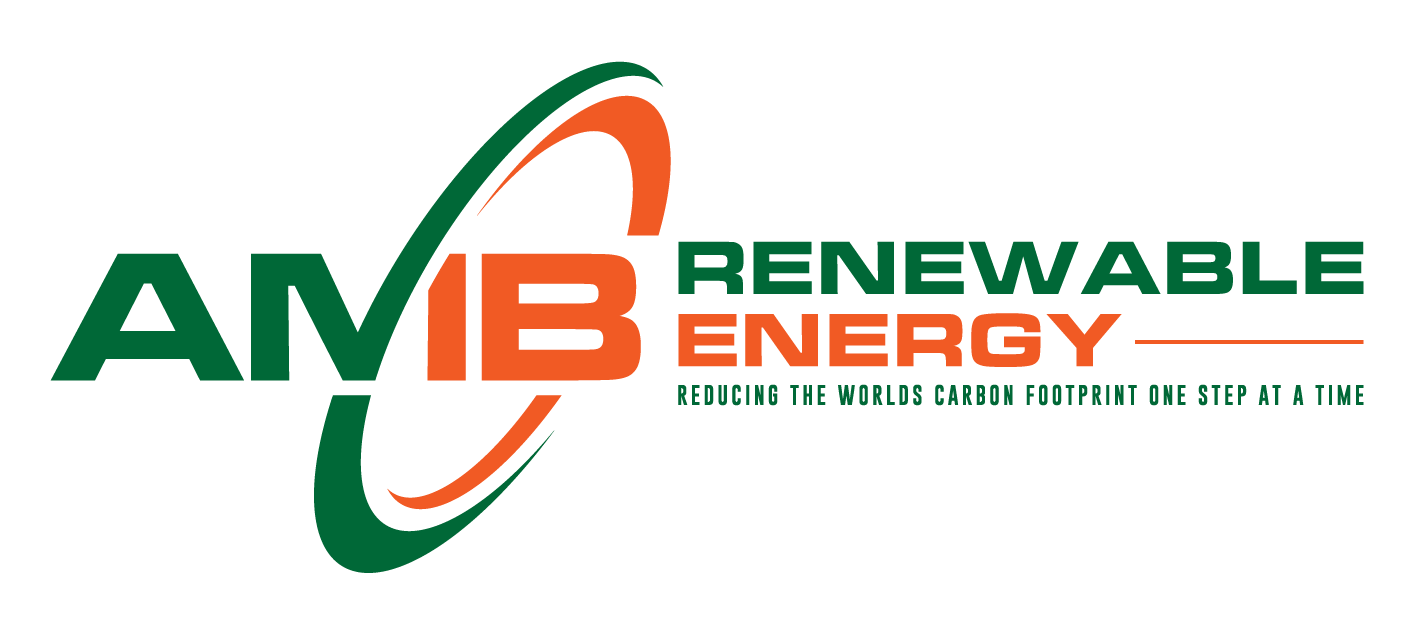 Arthur M. BurtonProject Management Agent for AMB Renewable Energy Efficiency Products and Services
Qualifications
Completed Bachelor of Science Degree in Telecommunication Management. (DeVry University)
Received Certificate of Completion for NCCER Solar PV Sales and Installation Program. (CUL)
Received Certificate of Completion for Building Electrification Technology Roadmap. (BETR)
Completed Electrical Vehicle Infrastructure Training Program. (EVITP)
Completed Clark Construction Strategic Partnership Program.
Qualifications
Over 18 Years Of Experience with AT&T as a National Project Manager.
Certified Youth Training Mentor 100BMC of America.
EEC-Equity Eligible Contractor.
ICC- Illinois Chamber of Commerce Approved Vendor.
Construction Projects
CHA Rehab-Painting- Concrete-Flooring and Roofing Project. 
St. Paul CME Church Chicago Demo-Restoration Project
Thorn Creek Senior Home New Development Project 
Safeguard Property Management and Restoration Project
Maywood Soldiers Home Demo-Restoration Project
Prudential Realty New Development and Restoration
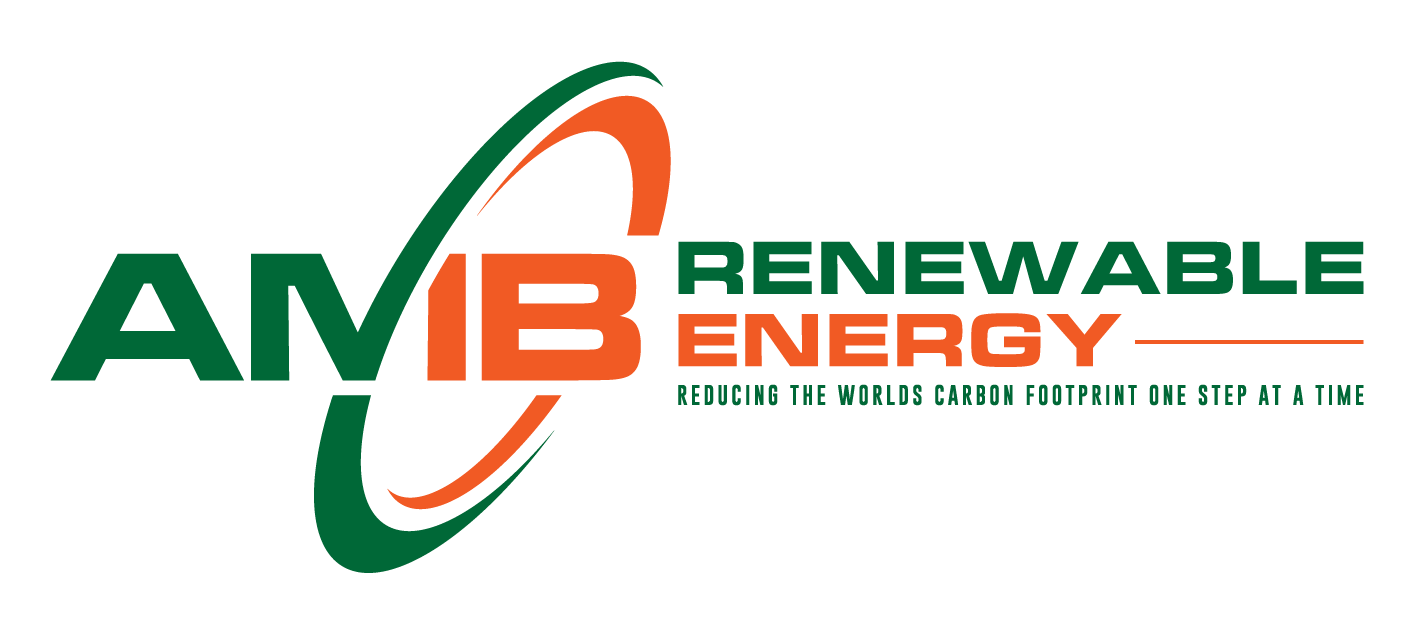 CLEAN ENERGY Projects
St. John Episcopal Church – Installation of Level 2 Electrical Vehicle Charging Station.
Plant Chicago Aquaponic Growth-Installation of (2) Level 2 Electrical Vehicle Charging Stations.
St. Paul & the Redeemer Episcopal Church Installation of (1) Level 2 Electrical Vehicle Charging Stations.
Plant Chicago Aquaponic Growth-Installation in Progress (PV) Solar Panel Installation.
Hillcrest Baptist Church Installation in Progress (2) Level 2 Electrical Vehicle Charging Stations and PV Solar Panel Installation.
Chicago Urban League Installation of (2) Level 2 Electrical Vehicle Charging Stations.
We support Low-income families and Community Outreach Group looking to implement (CEJA) Clean Energy Jobs Act and (FEJA) Future Energy Jobs Acts) Workforce Development programs in underserved areas. 

 Vision:
        Create a career opportunity for underserved 
        community and provide thriving business
        with quality labor and service while improving
        the workforce marketplace.

Mission:
       Our goal is to engage with all youth ages 14 to
       24 with a strong emphasis on drop-outs, and
       other high risk youth populations.
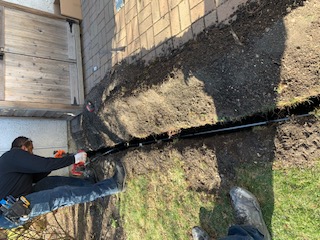 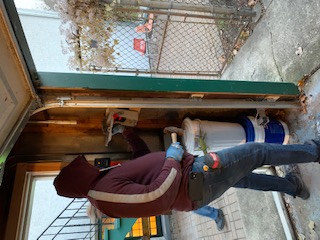 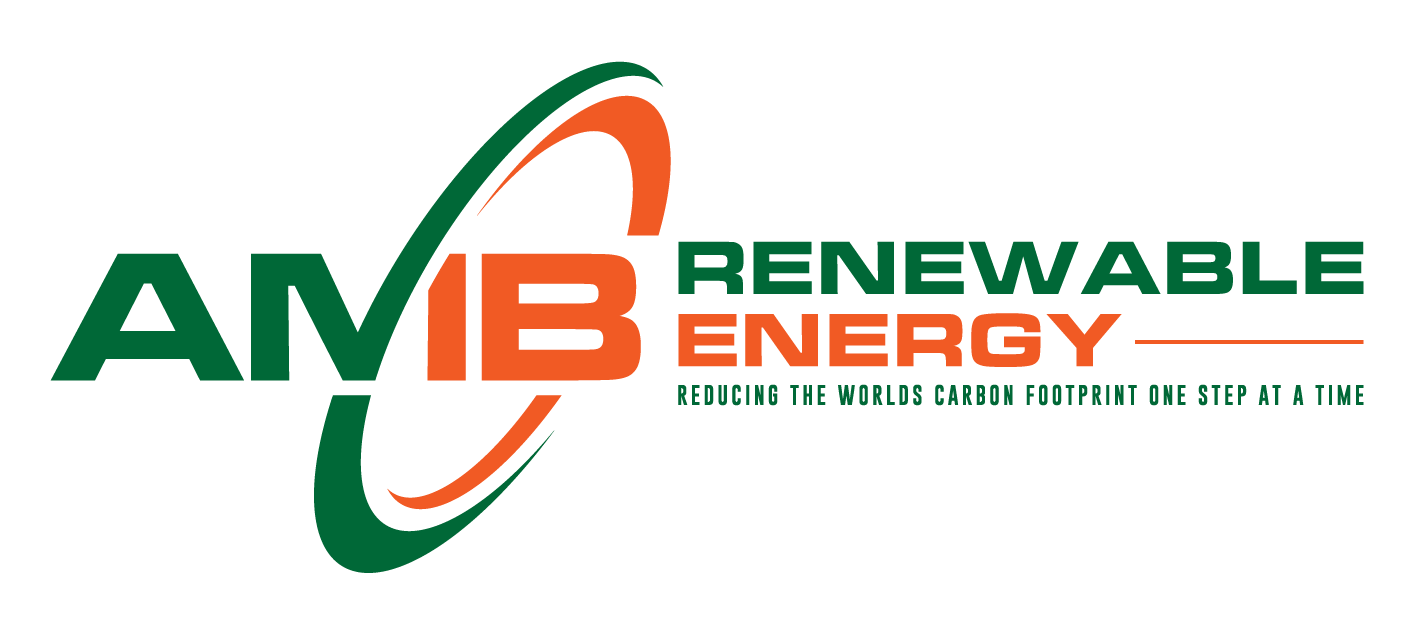 Training Program Objectives:
 
Offer Hands on Training in  Real Work Environment Locations
Gain Certified Apprentice Hours for Electrical Contractor License
Acquire OSHA Certification for Fieldwork installation
Collaborate with Minority Contractors on Renewable Energy Projects
Promote ComEd Renewable Energy Resource Products and Incentives
Recognized as ICC Approved Vendor for Renewable Energy Products and Service Installations
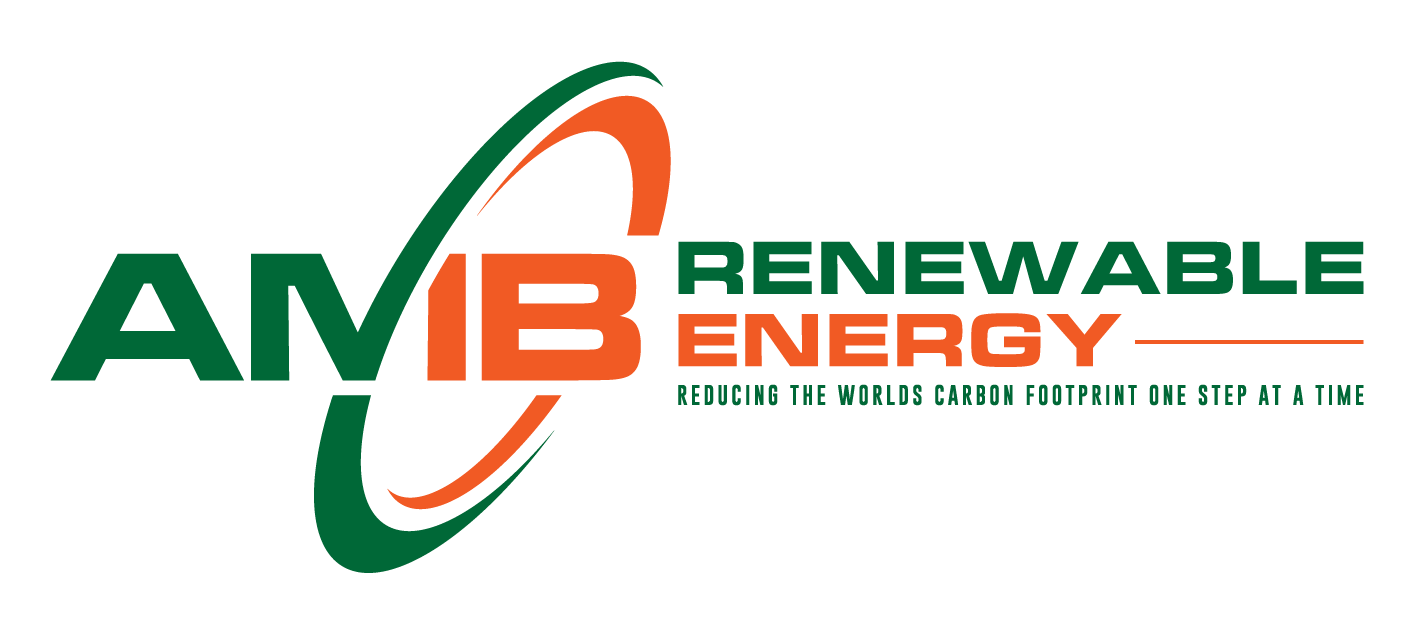 Renewable Energy Training Plan:
Electrical Installation Program
Solar Installation Program
Electrical Vehicle Charging Station Installation program
Electrical Heat Pump Installation program
Electrical HVAC System Installation program
Articles of Recognition
The Washington Post & Hyde Park Harold – St. Paul and the Redeemer.
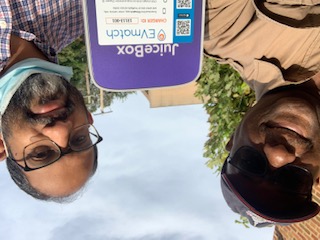 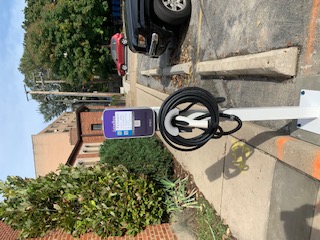 Articles of Recognition
Chicago Area Clean Cities Coalition  - St John’s Episcopal Church.
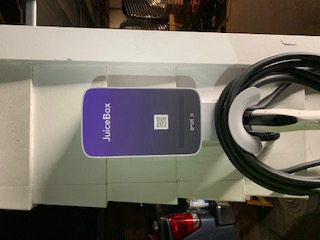 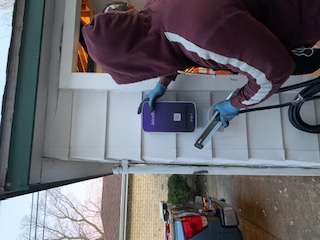 Articles of Recognition
Chicago Area Clean Cities Coalition -  Plant Chicago
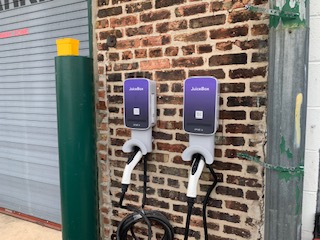 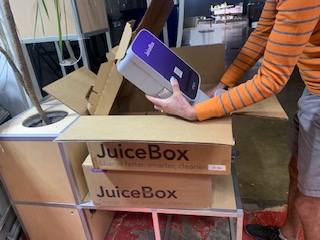 Diverse EESP Incubator Cohort Program
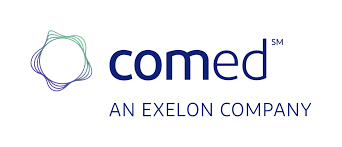 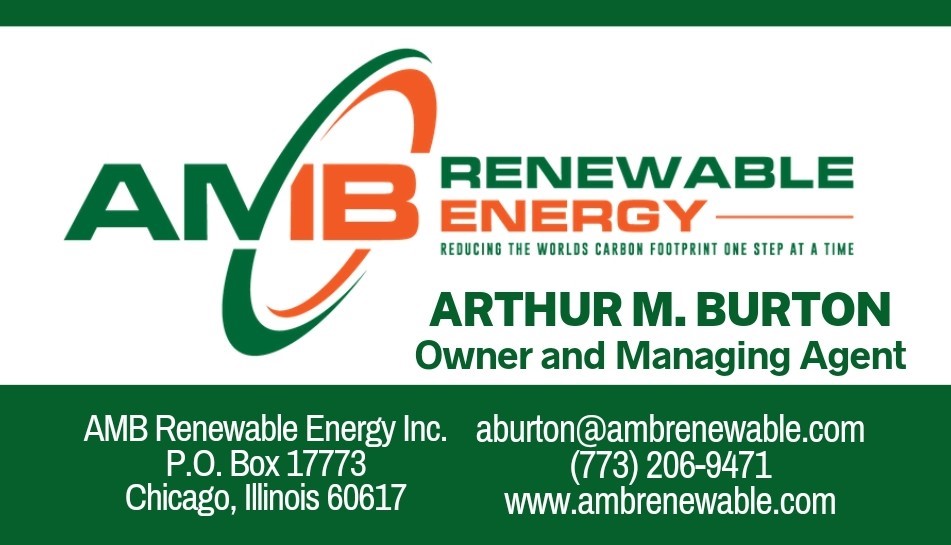 Thank You For The Opportunity To Present

Questions ???
Technical Experts Roundtable
Calvin Cornish Jr., Johnson Controls Inc.

Art Burton, AMB Renewable Energy
Dan Curley,  Ameresco
Danielle Melone, Veregy
Tomás de'Medici, Reactivate
Aditi Desai, Voltpost